Nu laat U Heer uw dienaar in vrede heengaan, zoals U hebt beloofd, want met eigen ogen heb ik de redding gezien
T. Hoe vind je vrede?1. Door het verlangen levend te houden2. Door Jezus te omarmen3. Door Christus tegemoet te gaan
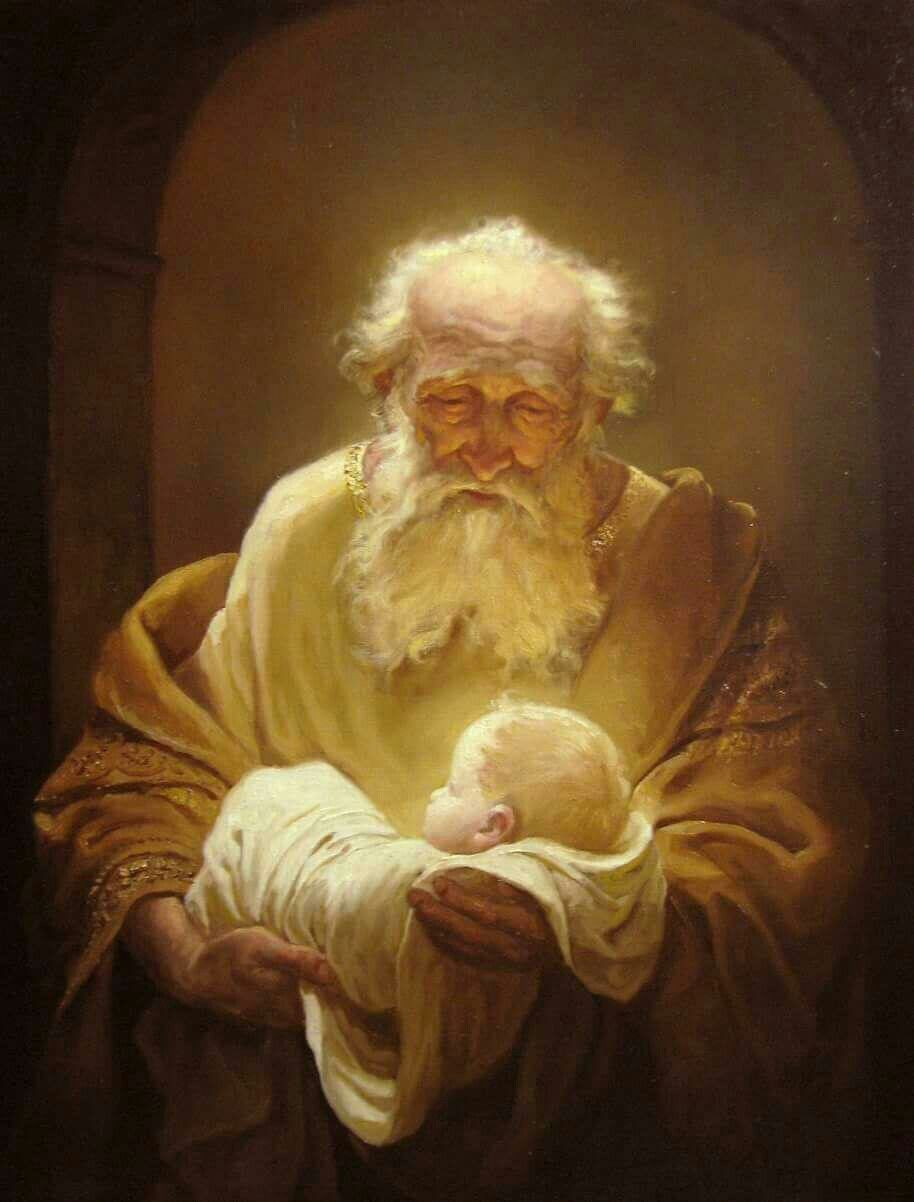 Hij was een rechtvaardig en vroom man, die uitzag naar de tijd dat God Israël vertroosting zou schenken
Simeon bleef uitkijken naar de Messias
door  Gods Woord en door de Heilige Geest
T. Hoe vind je vrede?1. Door het verlangen levend te houden2. Door Jezus te omarmen3. Door Christus tegemoet te gaan
Geloven is….

Christus omhelzen
weet wel dat veel mensen door Hem ten val komen of juist door Hem zullen opstaan; Hij zal tegengesproken worden en door jou eigen ziel Maria zal een zwaard gaan….
T. Hoe vind je vrede?1. Door het verlangen levend te houden2. Door Jezus te omarmen3. Door Christus tegemoet te gaan